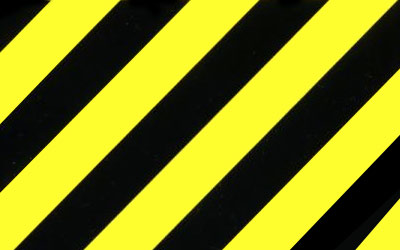 Cliff’s Notes for Real-Time Systems
Presented by Glenn Elliott
(with most slides by Jim Anderson and some from Steve Goddard)
Real-Time Basics
Throughout this part of the talk, we assume a uniprocessor platform.
2
What is a Real-Time System?
A system with a dual notion of correctness:
Logical correctness (“it does the right thing”);
Temporal correctness (“it does it on time”).
A system wherein predictability is as important as performance.
3
What is a Real-Time System?
A system with a dual notion of correctness:
Logical correctness (“it does the right thing”);
Temporal correctness (“it does it on time”).
A system wherein predictability is as important as performance.
A Simple Example: A robot arm picking up objects from a conveyor belt.
4
Periodic Task Systems
Set  of periodic tasks scheduled on M cores:
5
2
T1 = (2,5)
One Processor Here
T2 = (9,15)
0
5
10
15
20
25
30
5
Periodic Task Systems
Set  of periodic tasks scheduled on M cores:
Task Ti = (ei,pi) releases a job with exec. cost ei every pi time units.
Ti’s utilization (or weight) is ui = ei/pi.
Total utilization is U() = Ti ei/pi.
5
2
T1 = (2,5)
One Processor Here
T2 = (9,15)
0
5
10
15
20
25
30
6
Periodic Task Systems
Set  of periodic tasks scheduled on M cores:
Task Ti = (ei,pi) releases a job with exec. cost ei every pi time units.
Ti’s utilization (or weight) is ui = ei/pi.
Total utilization is U() = Ti ei/pi.
5
2
T1 = (2,5)
One Processor Here
T2 = (9,15)
0
5
10
15
20
25
30
7
Periodic Task Systems
Set  of periodic tasks scheduled on M cores:
Task Ti = (ei,pi) releases a job with exec. cost ei every pi time units.
Ti’s utilization (or weight) is ui = ei/pi.
Total utilization is U() = Ti ei/pi.
5
2
T1 = (2,5)
2/5
One Processor Here
T2 = (9,15)
0
5
10
15
20
25
30
8
Periodic Task Systems
Set  of periodic tasks scheduled on M cores:
Task Ti = (ei,pi) releases a job with exec. cost ei every pi time units.
Ti’s utilization (or weight) is ui = ei/pi.
Total utilization is U() = Ti ei/pi.
Each job of Ti has a deadline at the next job release of Ti.
5
2
T1 = (2,5)
One Processor Here
T2 = (9,15)
0
5
10
15
20
25
30
9
Periodic Task Systems
Set  of periodic tasks scheduled on M cores:
Task Ti = (ei,pi) releases a job with exec. cost ei every pi time units.
Ti’s utilization (or weight) is ui = ei/pi.
Total utilization is U() = Ti ei/pi.
Each job of Ti has a deadline at the next job release of Ti.
5
2
T1 = (2,5)
One Processor Here
T2 = (9,15)
0
5
10
15
20
25
30
10
Periodic Task Systems
Set  of periodic tasks scheduled on M cores:
Task Ti = (ei,pi) releases a job with exec. cost ei every pi time units.
Ti’s utilization (or weight) is ui = ei/pi.
Total utilization is U() = Ti ei/pi.
Each job of Ti has a deadline at the next job release of Ti.
This is an example of a earliest-deadline-first (EDF) schedule.
5
2
T1 = (2,5)
One Processor Here
T2 = (9,15)
0
5
10
15
20
25
30
11
Other Kinds of Tasks
Sporadic: pi is a minimum separation between job releases of Ti.
For periodic or sporadic, relative deadlines di can be
implicit: di = pi (assumed unless stated otherwise);
constrained: di ≤ pi;
arbitrary.
Also can have aperiodic (one-shot) jobs.
hard aperiodic: job has a deadline
12
Periodic  vs. Sporadic
An implicit-deadline periodic task Ti with pi = 5 and ei = 2 could execute
like this:
0     1     2     3    4     5     6     7     8     9    10   11   12   13   14   15   16  17   18
= job release
= job deadline
If sporadic, could execute like this:
0     1     2     3    4     5     6     7     8     9    10   11   12   13   14   15   16  17   18
13
Periodic  vs. Sporadic
A task system is called synchronous if all tasks
start at time 0, and asynchronous otherwise.
An implicit-deadline periodic task Ti with pi = 5 and ei = 2 could execute
like this:
0     1     2     3    4     5     6     7     8     9    10   11   12   13   14   15   16  17   18
= job release
= job deadline
If sporadic, could execute like this:
0     1     2     3    4     5     6     7     8     9    10   11   12   13   14   15   16  17   18
14
A Little More Notation/Terminology…
Ji,k is the kth job of Ti.
ri,k is the release time of Ji,k, di,k is its (absolute) deadline, etc.
ϕi is the time of the first release; called phase.
Completion Time = Time a job completes execution.
Response Time = Completion Time - ri,k 
Jitter = Variance in Response Time
Tardiness = max(0, Completion Time - di,k)
Hyperperiod = LCM (least common multiple) of the task periods.
15
Hard vs. Soft Real-Time
HRT: No deadline is missed.
SRT: Deadline tardiness (extent of deadline miss) is bounded.
Can be defined in different ways.
This is the definition we will assume.
16
Task Dependencies
Two main kinds of dependencies:
Critical Sections.
Precedence Constraints.
For example, job Ji may be constrained to be released only after job Jk completes.

Tasks with no dependencies are called independent.
17
Utilization loss occurs when test requires
utilizations to be restricted to get a “yes” answer.
no timing requirement
will be violated if  is
scheduled with EDF
a timing requirement
will (or may) be 
violated …
Scheduling vs. Schedulability
W.r.t. scheduling, we actually care about two kinds of algorithms:
Scheduling algorithm (of course).
Example: Earliest-deadline-first (EDF): Jobs with earlier deadlines have higher priority.

Schedulability test.
yes
Test for
EDF

no
18
Optimality and Feasibility
A schedule is feasible if all timing constraints are met.
A task set T is schedulable using scheduling algorithm A if A always produces a feasible schedule for T.
A scheduling algorithm is optimal if it always produces a feasible schedule when one exists (under any scheduling algorithm).
Can similarly define optimality for a class of schedulers, e.g., “an optimal static-priority scheduling algorithm.”
19
Feasibility vs. Schedulability
To most people in the real-time systems community:
a feasibility test indicates whether some algorithm from a class of algorithms can correctly schedule a given task set;
a schedulability test indicates whether a specific algorithm (e.g., EDF) can correctly schedule a given task set.
Such tests can either be exact or only sufficient.
20
Exact vs. Sufficient
T is schedulable by
some algorithm in C
Exact:
yes
Feasiblity Test for
some class C
Task Set T
no
T is not schedulable by
any algorithm in C
yes
T is schedulable by A
Schedulability Test
for algorithm A
Task Set T
no
T is not schedulable
by A
Sufficient:
T is schedulable by
some algorithm in C
yes
Feasibility Test for
some class C
Task Set T
no
don’t know
yes
T is schedulable by A
Schedulability Test
for Algorithm A
Task Set T
no
don’t know
21
Three Kinds of Schedulability Tests
Polynomial time.
Usually, utilization-based tests.
Useful for admissions tests.
Pseudo-polynomial time.
Usually, tests that involve upper bounding processor demand over some pseudo-polynomial interval.
Exponential (and not pseudo-polynomial) time.
Usually, tests that involve upper bounding processor demand over some exponentially large interval, like the hyperperiod.

Complexity usually determined by the following characteristics:
Release Frequency (Periodic vs. Sporadic)
Types of Deadlines (implicit, constrained, etc.)
Scheduling Algorithm
Focuses on how to determine the “worst-case.”
22
Classification of Scheduling Algorithms
all scheduling algorithms
dynamic scheduling
(or online, or priority driven)
static scheduling
(or offline, or clock driven)
dynamic-priority
scheduling
static-priority
scheduling
job-level fixed
scheduling
job-level dynamic
scheduling
23
Ti 	if Ti is to be scheduled at time tk
I	if no periodic task is scheduled at time tk
Clock Driven Scheduling(Cyclic Executives)
Our scheduler will schedule periodic tasks using a static schedule  that is computed offline and stored in a table T.

  T(tk) =

Assume the table is given for now.
Later, we consider one algorithm for producing the table.
Note: This algorithm need not be highly efficient.
We will schedule aperiodic jobs (if any are ready) in intervals not used by periodic tasks.
24
Example
Consider a system of four tasks, T1 = (1, 4), T2 = (1.8, 5,), T3 = (1, 20), T4 = (2, 20).


Consider the following static schedule:
schedule repeats
T1
T3
T2
T1
T2
T1
T2
T1
T1
T2
T4
0                 4                 8                 12               16               20
The first few table entries would be: (0, T1), (1, T3), (2, T2), (3.8, I), (4, T1), …

“Frame size” is 2 in this example.  Scheduling decisions are made at frame boundaries.
25
Improving Response Times of Aperiodic Jobs
Intuitively, it makes sense to give hard real-time jobs higher priority than aperiodic jobs.
However, this may lengthen the response time of an aperiodic job.




Note that there is no point in completing a hard real-time job early, as long as it finishes by its deadline.
aperiodic
hard
aperiodic
hard
hard deadline is still met
but aperiodic job completes sooner
26
Slack Stealing
Let the total amount of time allocated to all the slices scheduled in frame k be xk.

Definition: The slack available at the beginning of frame k is f  xk.

Change to scheduler:
If the aperiodic job queue is nonempty, let aperiodic jobs execute in each frame whenever there is nonzero slack.
27
Example
schedule
repeats
some hard
real-time
jobs
T2
T1
T1
T2
T3
T4
T1
T3
T1
T1
0                 4                 8                 12               16               20
2.0
0.5
1.5
some 
aperiodic
jobs
A2
A1
A3
0                 4                 8                 12               16               20
without
slack
stealing
T2
T1
T3
T1
T1
T1
T4
T2
T1
T3
0                 4                 8                 12               16               20
with
slack
stealing
T2
T1
T3
T1
T3
T1
T4
T1
T2
T1
0                 4                 8                 12               16               20
28
Pros and Cons of Cyclic Executives
Main Advantage: CEs are very simple  you just need a table.
For example, additional mechanisms for concurrency control and synchronization are not needed.  In fact, there’s really no notion of a “process” here  just procedure calls.
Can validate, test, and certify with very high confidence.
Scheduling anomalies will not occur.
For these reasons, cyclic executives are the predominant approach in many safety-critical applications (like airplanes).
29
Pros and Cons (Continued)
Disadvantages of cyclic executives:
Very brittle: Any change, no matter how trivial, requires that a new table be computed!
Release times of all jobs must be fixed, i.e., “real-world” sporadic tasks are difficult to support.
Temporal parameters essentially must be multiples of frame size.
Hyperperiod could be huge!
All combinations of periodic tasks that may execute together must be a priori analyzed.
From a software engineering standpoint, “slicing” one procedure into several could be error-prone.
30
Static-Priority Scheduling
Under static-priority scheduling, different jobs of a task are assigned the same priority.
We will assume that tasks are indexed in decreasing priority order, i.e., Ti has higher priority than Tk if i < k.
Rate-Monotonic Scheduling(Liu and Layland)
Priority Definition: Tasks with smaller periods have higher priority.

Example Schedule:  Three tasks, T1 = (0.5, 3), T2 = (1, 4), T3 = (2, 6).
T1
T2
T3
32
Deadline-Monotonic Scheduling(Leung and Whitehead)
Priority Definition: Tasks with smaller relative deadlines have 
higher priority.

Same as RM if each task’s relative deadline equals its period.

Example Schedule:  Let’s change the RM example by giving
T2 a tighter deadline: T1 = (0.5, 3), T2 = (1, 4, 2), T3 = (2, 6).
T1 = T2
T2 = T1
T3 = T3
33
Optimality (or not) of RM and DM
Theorem: Neither RM nor DM is optimal.
Exception: RM is optimal if task set is harmonic (“simply periodic”).
Proof:

Consider T1 = (1, 2) and T2 = (2.5, 5).

Total utilization is one, so the system is feasible.

However, under RM or DM, a deadline will be missed,
regardless of how we choose to (statically) prioritize 
T1 and T2.

The details are left as an exercise.
This proof actually
shows that no static-priority
algorithm is optimal.
34
Utilization-based RM Schedulability Test
Theorem 6-11: [Liu and Layland] A system of n independent,
preemptable sporadic tasks with relative deadlines equal to their
respective periods can be feasibly scheduled on a processor according
to the RM algorithm if its total utilization U is at most

			URM(n) = n(21/n  1)
Note that this is only a sufficient schedulability test.

Note:   Utilization Loss = 1 - URM(n)
35
Peudo-Polynomial-Time Test(Uniprocessor, Static-Priority)
Definition: The time-demand function of the task Ti, denoted wi(t),
is defined as follows.
Note: We assume
tasks are indexed
by priority.
For any fixed-priority algorithm A with di  pi for all i …
Theorem: A system  of sporadic, independent, preemptable tasks is
schedulable on one processor by algorithm A if 
		     (i:: (t: 0 < t  di:: wi(t)  t)) 
holds.
36
Job Level-FixedDynamic-Priority Scheduling
Under job level fixed dynamic-priority scheduling, the priority of a job is determined at release time.

Example Algorithms:
First In First Out (FIFO): Jobs ordered by release time.
Advantage: No preemptions.
Earliest Deadline First (EDF): Jobs ordered by deadline.
Advantage: Optimal on uniprocessors.
37
A Famous Polynomial-Time Test(For Uniprocessor EDF)
(Recall that all task systems are assumed to be implicit-deadline
periodic or sporadic unless stated otherwise.)
Theorem: [Liu and Layland] A system  of preemptable,
sporadic tasks is HRT-schedulable by EDF U() ≤ 1.
Proof: The “only if” part is obvious: If U() > 1, then some task
clearly can miss a deadline.  So, we concentrate on the “if” part.
38
EDF: Deadlines < Periods
Theorem 6-2: A system T of independent, preemptable, sporadic
tasks can be feasibly scheduled on one processor if its density is
at most one.
Note: This theorem only gives sufficient condition.

We refer to the following as the schedulability condition for EDF:
39
Mixing Real-Time and Non-Real-Time inPriority-Driven Systems
We discussed mixing hard and non-real-time (aperiodic) jobs in cyclic schedules
We now address the same issue in priority-driven systems.
Due to time, we first consider two straightforward scheduling algorithms for sporadic and aperiodic jobs.
40
Background Scheduling
Sporadic tasks are scheduled using any priority-driven scheduling algorithm.
Aperiodic jobs are scheduled in the background:
Aperiodic jobs are executed only when there is no sporadic job ready to execute.
Simple to implement and always produces correct schedules.
The lowest-priority task executes jobs from the aperiodic job queue.
We can improve response times without jeopardizing deadlines by using a slack stealing algorithm to delay the execution of sporadic jobs as long as possible.
41
Servers (aka Containers)
What is a server?
Most Basic Definition:
A reservation of processing time.
Other properties:
May provide temporal isolation to groups of tasks/jobs.
There are many different algorithms for implementing servers.
Simplest Server Algorithm:
Simple Periodic Server
42
Simple Periodic Server
Sporadic tasks are scheduled using any priority-driven scheduling algorithm.
Aperiodic jobs are executed by a special periodic server:
The periodic server is a periodic task Tp=(es, ps).  
es is called the execution budget of the server.
The ratio us = es/ps is the size of the server.
Suspends as soon as the aperiodic queue is empty or Tp has executed for es time units (whichever comes first).
This is called exhausting its execution budget.
Once suspended, it cannot execute again until the start of the next period.
That is, the execution budget is replenished (reset to es time units) at the start of each period.
Thus, the start of each period is called the replenishment time for the simple periodic server.
43
Periodic Server with RM Scheduling
Example Schedule:  Two tasks, T1 = (1, 3), T2 = (4, 10),  and a periodic server Tp = (0.5, 2.5).  Assume an aperiodic job Ja arrives at 
t = 0.1 with and execution time of ea = 0.8.
The periodic server cannot execute the job that arrives at
time 0.1 since it was suspended at time 0 because the 
aperiodic job queue was empty.
Tp
0.1
T1
T2
0      1      2      3      4      5      6      7      8      9     10    11    12
44
Periodic Server with RM Scheduling(example continued)
Example Schedule:  Two tasks, T1 = (1, 3), T2 = (4, 10),  and a periodic server Tp = (0.5, 2.5).  Assume an aperiodic job Ja arrives at 
t = 0.1 with and execution time of ea = 0.8.
The periodic server executes job Ja until it exhausts its budget.
Tp
0.1
T1
T2
0      1      2      3      4      5      6      7      8      9     10    11    12
45
5.3
Periodic Server with RM Scheduling(example concluded)
Example Schedule:  Two tasks, T1 = (1, 3), T2 = (4, 10),  and a periodic server Tp = (0.5, 2.5).  Assume an aperiodic job Ja arrives at 
t = 0.1 with and execution time of ea = 0.8.
The response time of the aperiodic job Ja is 5.2.
Tp
0.1
T1
T2
0      1      2      3      4      5      6      7      8      9     10    11    12
46
Improving the Periodic Server
The problem with the periodic server is that it exhausts its execution budget whenever the aperiodic job queue is empty.
If an aperiodic job arrives  time units after the start of the period, then it must wait until the start of the next period    (ps –  time units) before it can begin execution.

We would like to preserve the execution budget of the polling server and use it later in the period to shorten the response time of aperiodic jobs:
Bandwidth-preserving Servers do just this!
	…but we’re not going to talk about these today.
47
RT Synchronization 101Priority Inversions
So far we’ve assumed all jobs are independent.
A priority inversion occurs when a high-priority job is blocked
by a low-priority one.

This is bad because HP jobs usually have more stringent
timing constraints.
High
Uniprocessor
Example
Med
Low
Time
Critical Section
Priority  Inversion
Computation Outside of CS’s
48
RT Synchronization 101Priority Inheritance
A Common Solution: Use priority inheritance (blocking job
executes at blocked job’s priority).

Doesn’t prevent inversions, but limits their duration.
High
High
Med
Med
Low
Low
Time
Time
Critical Section
Priority  Inversion
Computation Outside of CS’s
49
Multiprocessor Real-Time Scheduling
Two Basic Approaches:
Partitioning
Global Scheduling
Steps:
Assign tasks to processors (bin packing).
Schedule tasks on each processor using uniprocessor algorithms.
Important Differences:
One task queue.
Tasks may migrate among the processors.
50
Multiprocessor Real-Time Scheduling
Third Approach:
Clustered Scheduling
Important Differences:
Bin packing issues, but to a lesser extent.
Tasks may migrate among the processors within cluster pool.
51
Multiprocessor Scheduling Algorithms
All the “old” algorithms can still be used with each multiprocessor scheme?
Static Priority: Manually assigned, RM, DM
Dynamic Job Level-Fixed Priority: EDF, FIFO

So what’s different?
Optimality results change
Higher degree of complexity
52
Properties of G-EDF
HRT
There are several different methods (7+) for testing hard G-EDF schedulability.
Rule of thumb: Utilization Loss of roughly 50%!!!

SRT (Devi & Anderson)
Tardiness is bounded if:
Total Utilization ≤ m  (where m is the number of processors)
ui ≤ 1
No utilization loss!
53
Moving on….
Enough about scheduling.
Let’s talk about implementation concerns.
54
Timing Analysis
Until now, we have assumed that job execution costs, the ei terms in our model, are provided to us.
In reality, these terms have to be determined.
This is called timing analysis.
If we were using a processor with no caches and pipelining, we could just count cycles provided we could find the worst-case path through the code.
Such processors do get used in embedded applications (why?).
However, with modern processors, simply counting cycles is too conservative.
Estimated ei’s would be much bigger than actual ei’s.
55
Factors that Affect Timing Analysis
The goal of current research in timing analysis is to produce tools that can determine execution costs.
Such tools are a little like compilers, except that they produce numbers rather than machine code.
The following factors affect the design of such tools:
Source code.  (Obviously.)
Compiler.  If a program is expressed in high-level code, then more of its structure is exposed.  However, the compiler may perform many optimizations in mapping source code to machine code.
Machine architecture.  A timing analysis tool must take into account the way caching is done, whether instructions are pipelined, etc.
Operating system.  Memory management and scheduling (particularly, the frequency of preemptions) affect program execution times.
Note: No practical tools exist for multiprocessors.
56
Some Simple Examples
Example 1: Consider the following code sequence.
L1: a := b * c;
L2: b := d + e;
L3: d := a  f;
Total execution time is given by i=1,..,3 Texec(Li), where Texec(Li) is
the time to execute Li (excluding execution that overlaps previous
instructions).  To determine Texec(L1), for example, we
would need to look at the machine code generated for L1:
L1.1: Get the address of c
L1.2: Load c
L1.3: Get the address of b
L1.4: Load b
L1.5: Multiply
L1.6: Store into a
57
Computing Texec(L1)
If  the machine has no caches, does not use pipelining, has only
one I/0 port to memory, and there are no interrupts, then

		Texec(L1) = i=1,…,6 Texec(L1.i).

But even then, the bound may be rather loose.

 The values of b and c may already be in registers and thus
   don’t need to be loaded again.

 The time to execute some instructions, like multiply, may
   depend on actual data values.
58
Loops (and Recursion)
What do we do with a loop like the following?
L4: while (P) do
L5:	Q1;
L6:	Q2;
L7:	Q3
L8: od
Clearly, we are going to run into halting-problem-type issues here.
For this reason, most real-time languages forbid loops that aren’t
clearly bounded and also recursion.  Loops like the following are OK:
for i := 1 to 10 do Q od
59
Conditional Statements
Consider the following code sequence:
L9: 	if B1 then
		S1
	else if B2 then
		S2
	else if B3 then
		S3
	else
		S4
	fi
The execution time depends on which of the conditions B1, B2,
and B3 are true.
60
Conditional Statement (Continued)
If B1 is true, then the execution time is

	T(B1) + T(S1) + T(JMP)

If B1 is false and B2 is true, then the execution time is

	T(B1) + T(B2) + T(S2) + T(JMP)

We might be interested in computing both lower and upper bounds
on execution cost.  For this conditional statement,

	Tlower(L9) = min i  {1, 2, 3, 4} tlower(i)
	Tupper(L9) = maxi  {1, 2, 3, 4} tupper(i)

where tlower(i) (tupper(i)) is a lower (upper) bound for case i.
“Correct” choice of i may
depend on program inputs!
61
Park and Shaw’s Timing Analysis Tool
This is one of the first timing analysis tools to be proposed.
Produces assembly code marked
off into blocks to be analyzed
Preprocessor
Maintains a table of procedures
and their execution times
Determines how many
times each loop iterates
Parser
Procedure timer
Loop bounds
Timing schema
Computes upper and lower
bounds on execution times at
the source code level.
Determines execution costs
for source code statements
by looking at assembly code
Code prediction
Details of the architecture
are embedded here
Architecture analyzer
62
Some Coding Guidelinesfor Determinism
Forbid or limit dynamic memory allocation (ether manual or managed)
Statically defined buffers
High danger of buffer overflows
Major concerns for garbage collection
May forbid use of virtual memory
Need well defined loop bounds
for(int i = 0; i < 10; i++)     GOOD
for(int i = 0; i < x; i++)     BAD (what is the value of x?)
Need well defined recursion depths
Beware of dynamic dispatch (virtual functions)
No wonder Ada is/was popular with the military!
Lots of static type checks at compile time.
63
Overheads
All our schedulability results assumed no overhead costs.
Some sources of overheads:
Interrupts: I/O, inter-processor, timers, etc.
Context Switch: Switching scheduled user process.
Scheduling Decisions: What to run next?
Preemption/Migration: Recovery of cache affinity
Empirical work shows that overheads are important!
64
Overhead Examples
T1 = (2,5)
Scheduling
Interrupt
T2 = (9,15)
Scheduling
Context Switch
Preemption
65